Transpacific 1 (TP1) – Eastbound
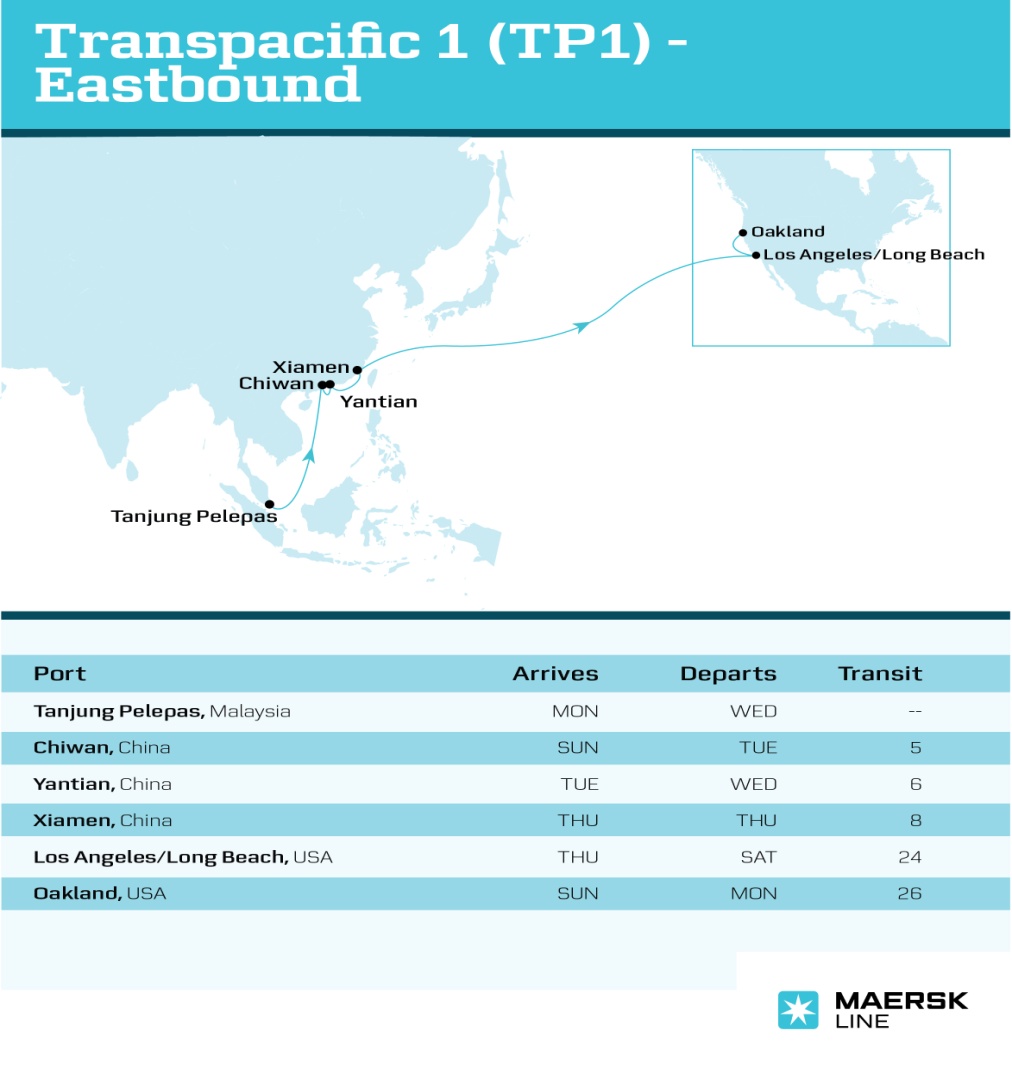 Transpacific 2 (TP2) – Eastbound
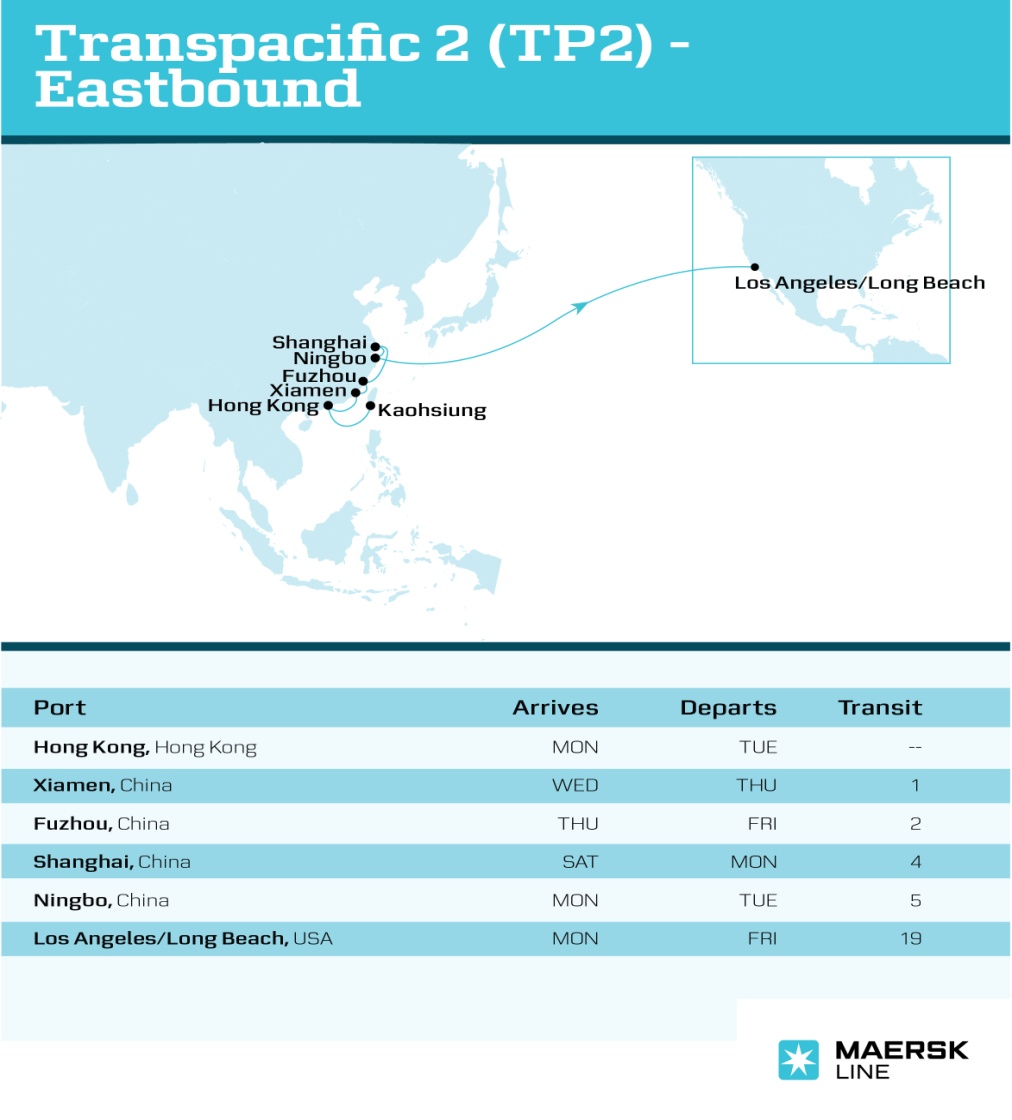 Transpacific 5 (TP5) – Eastbound
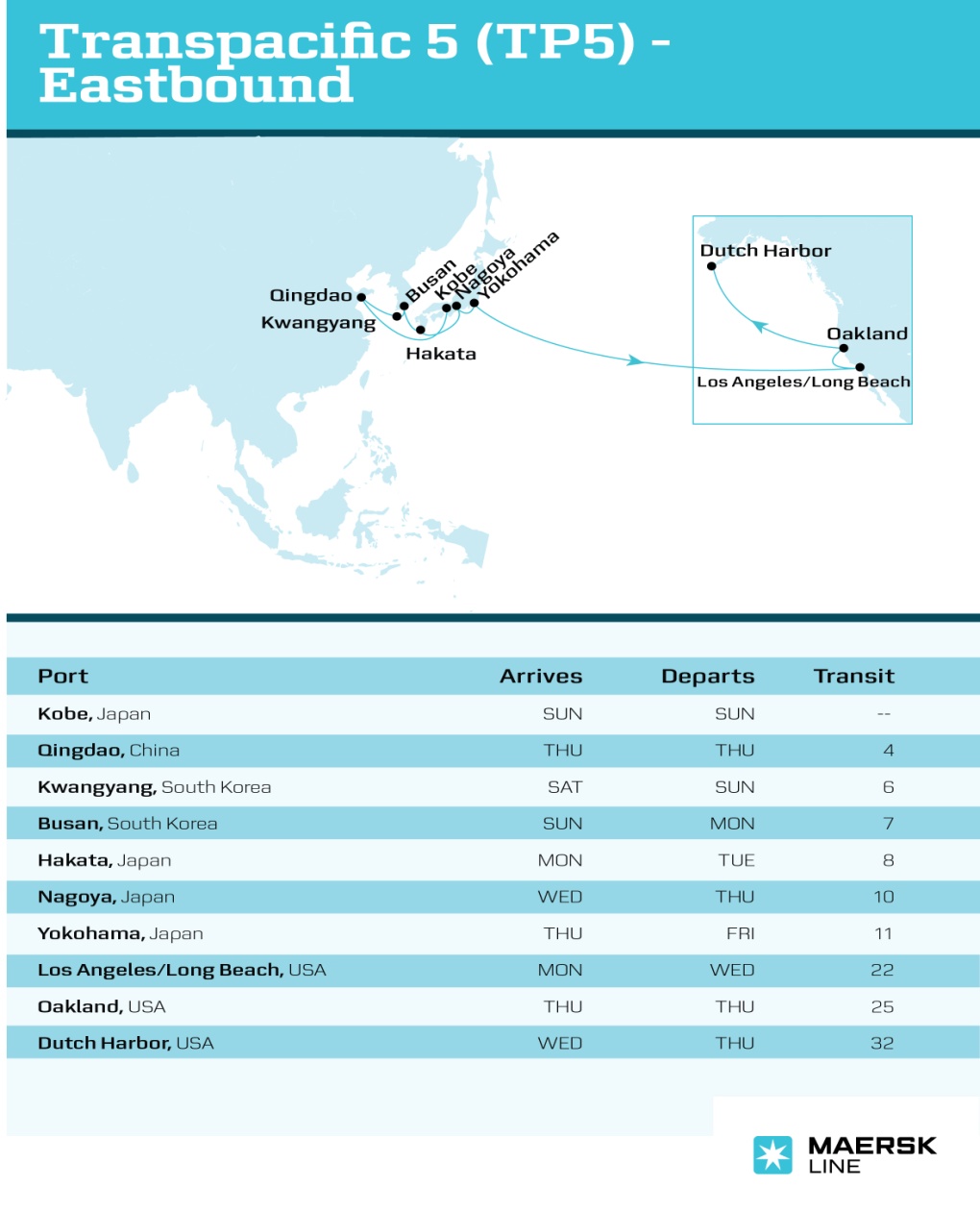 Transpacific 6 (TP6) – Eastbound
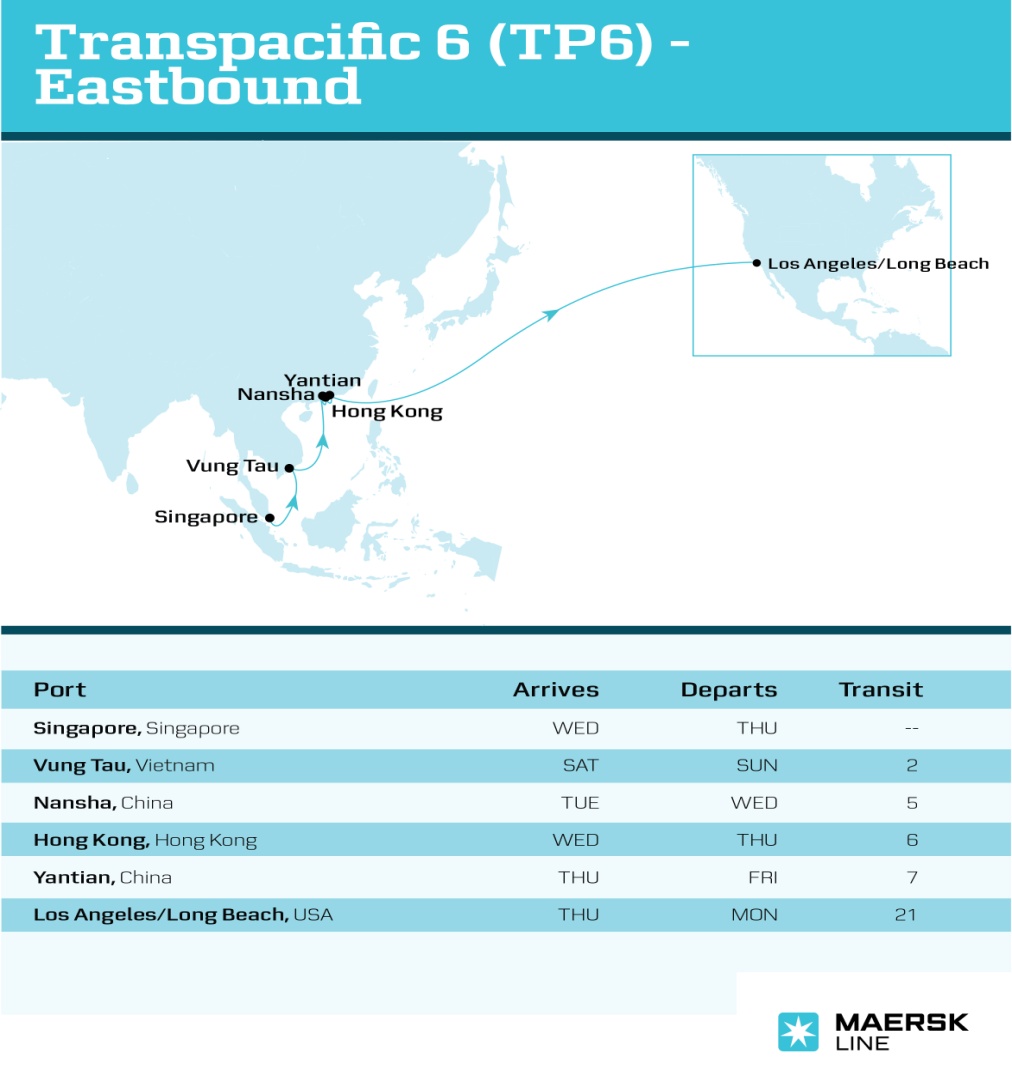 Transpacific 8 (TP8) – Eastbound
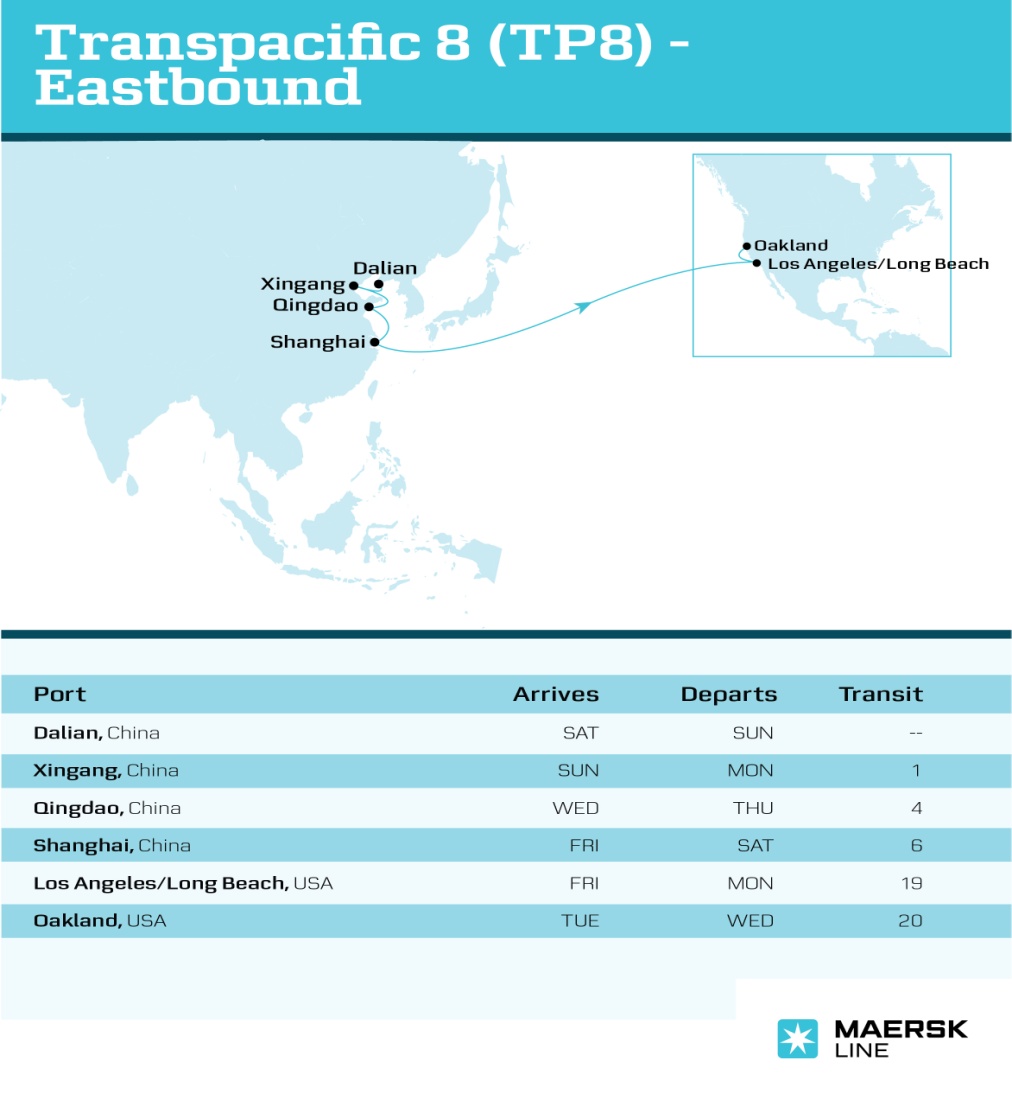 Transpacific 9 (TP9) – Eastbound
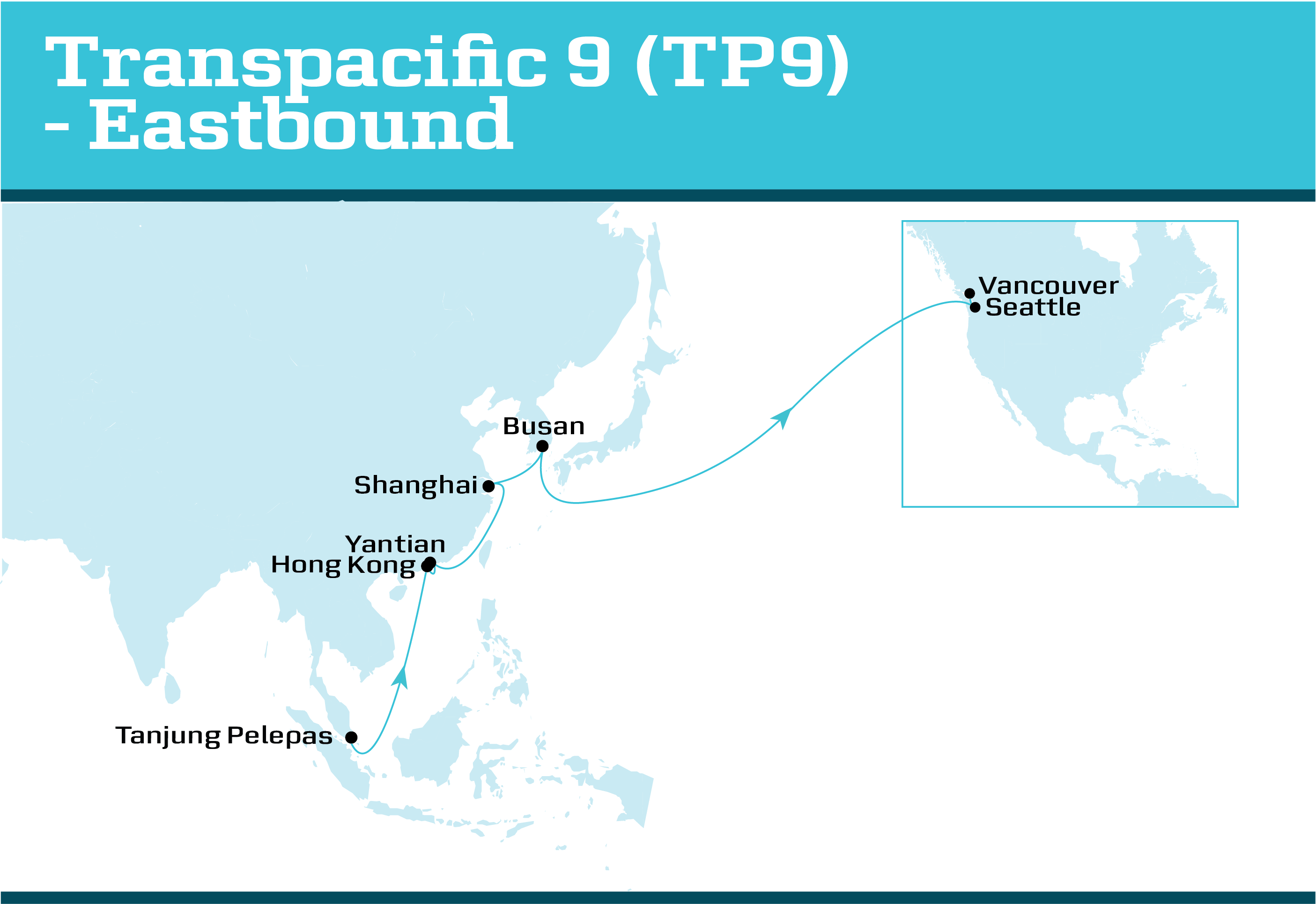 Transpacific 11 (TP11) – Eastbound
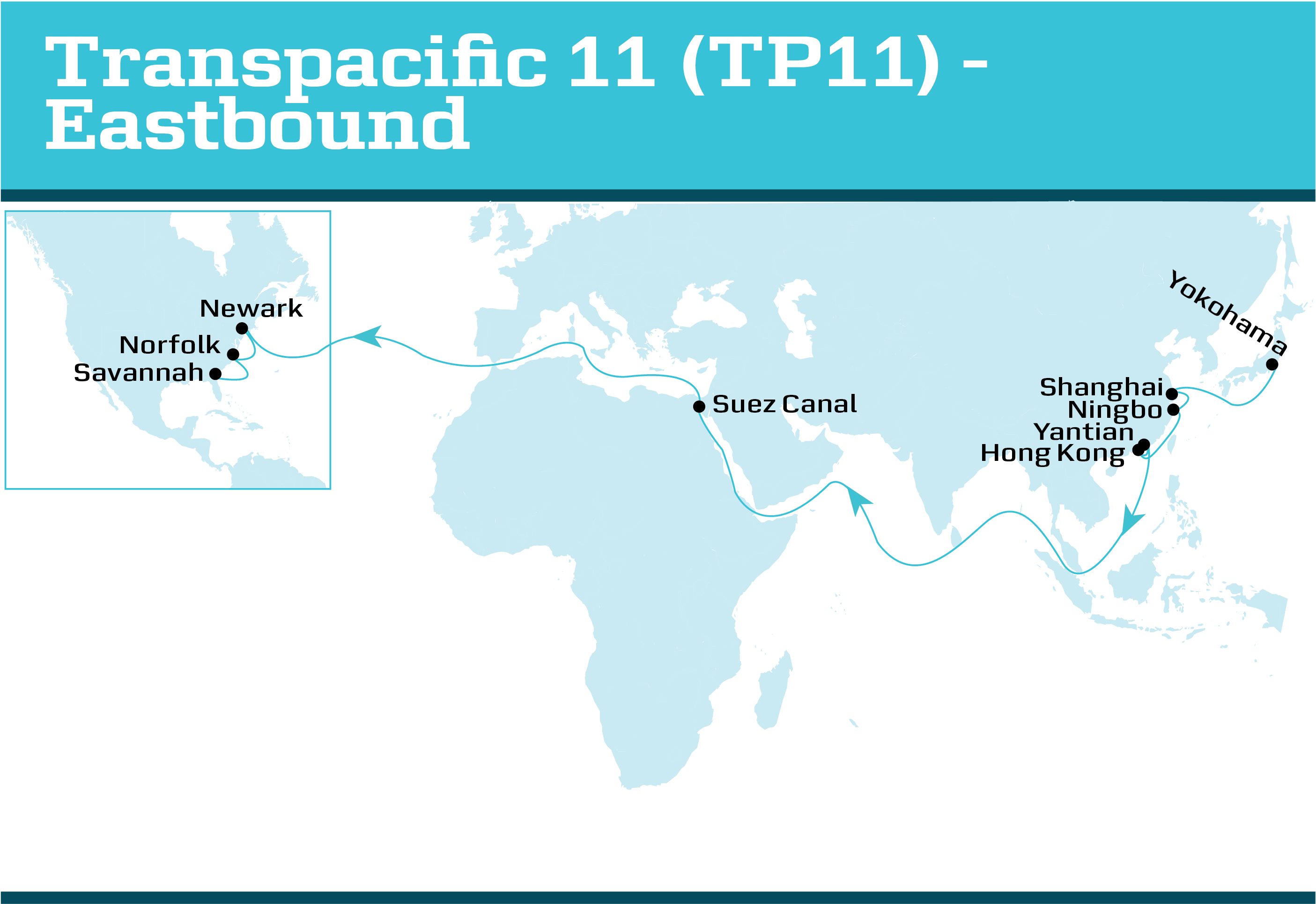 Transpacific 12 (TP12) - Eastbound
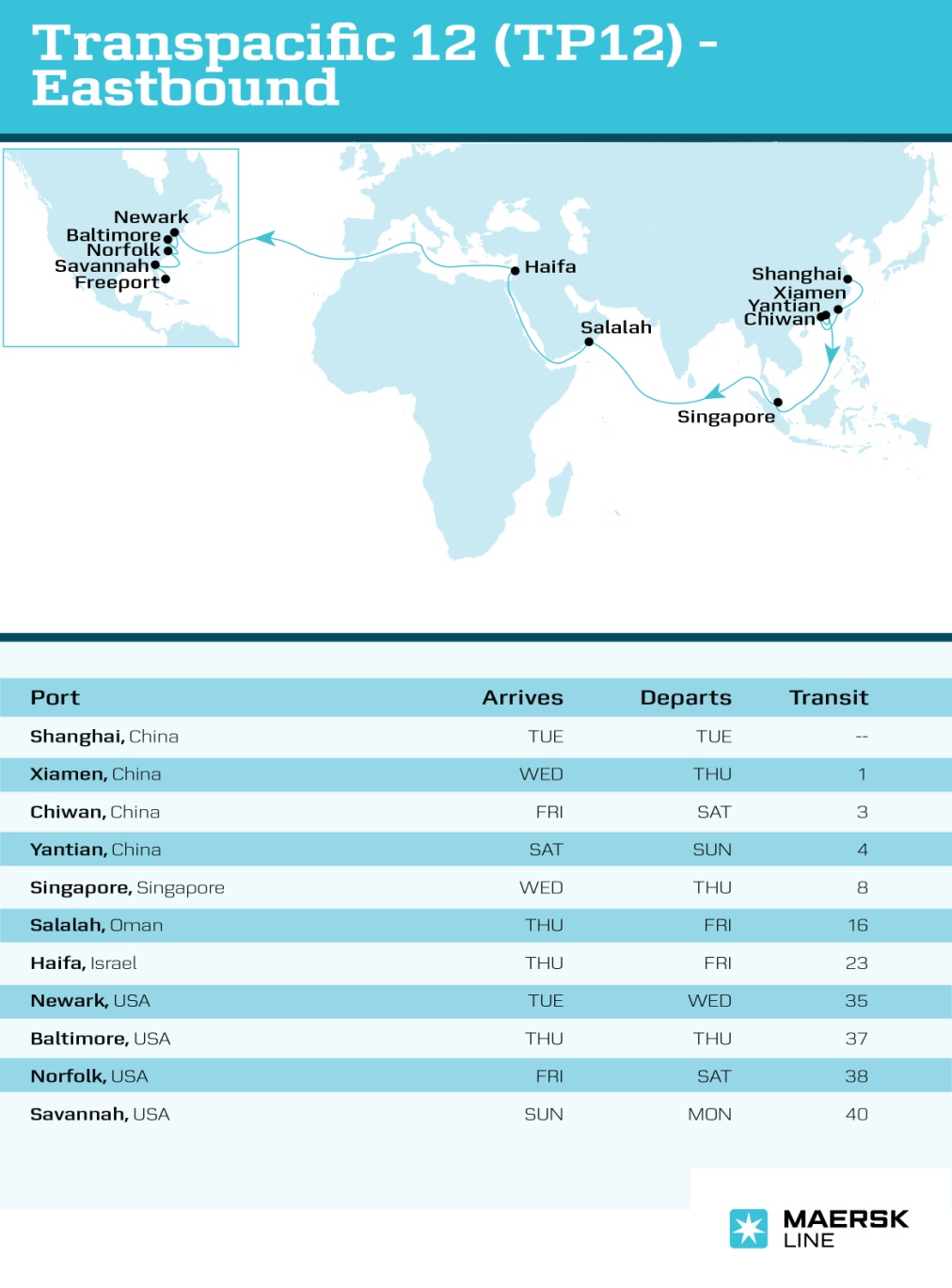 Transpacific 13 (TP13) – Eastbound
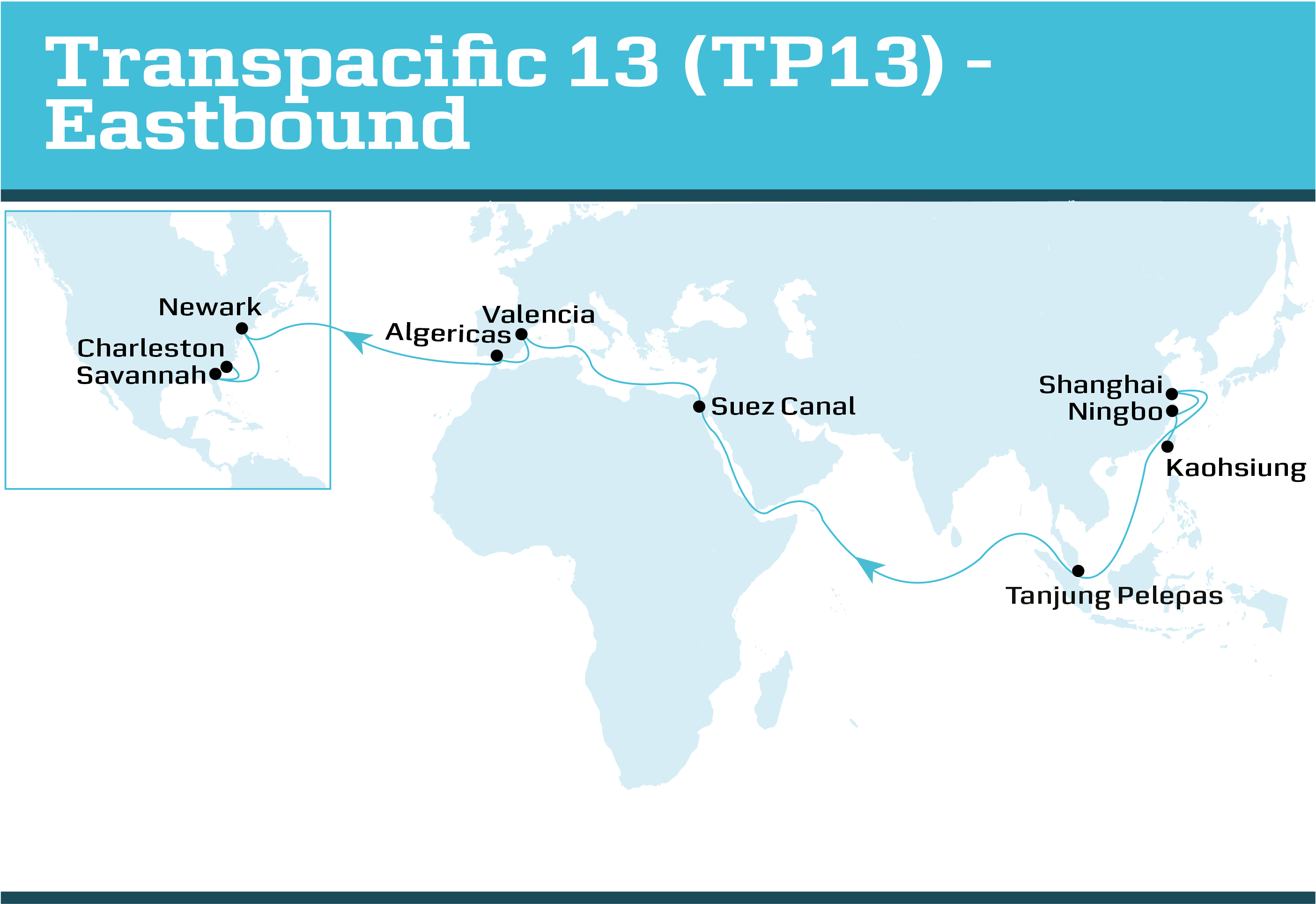 Transpacific 15 (TP15) - Eastbound
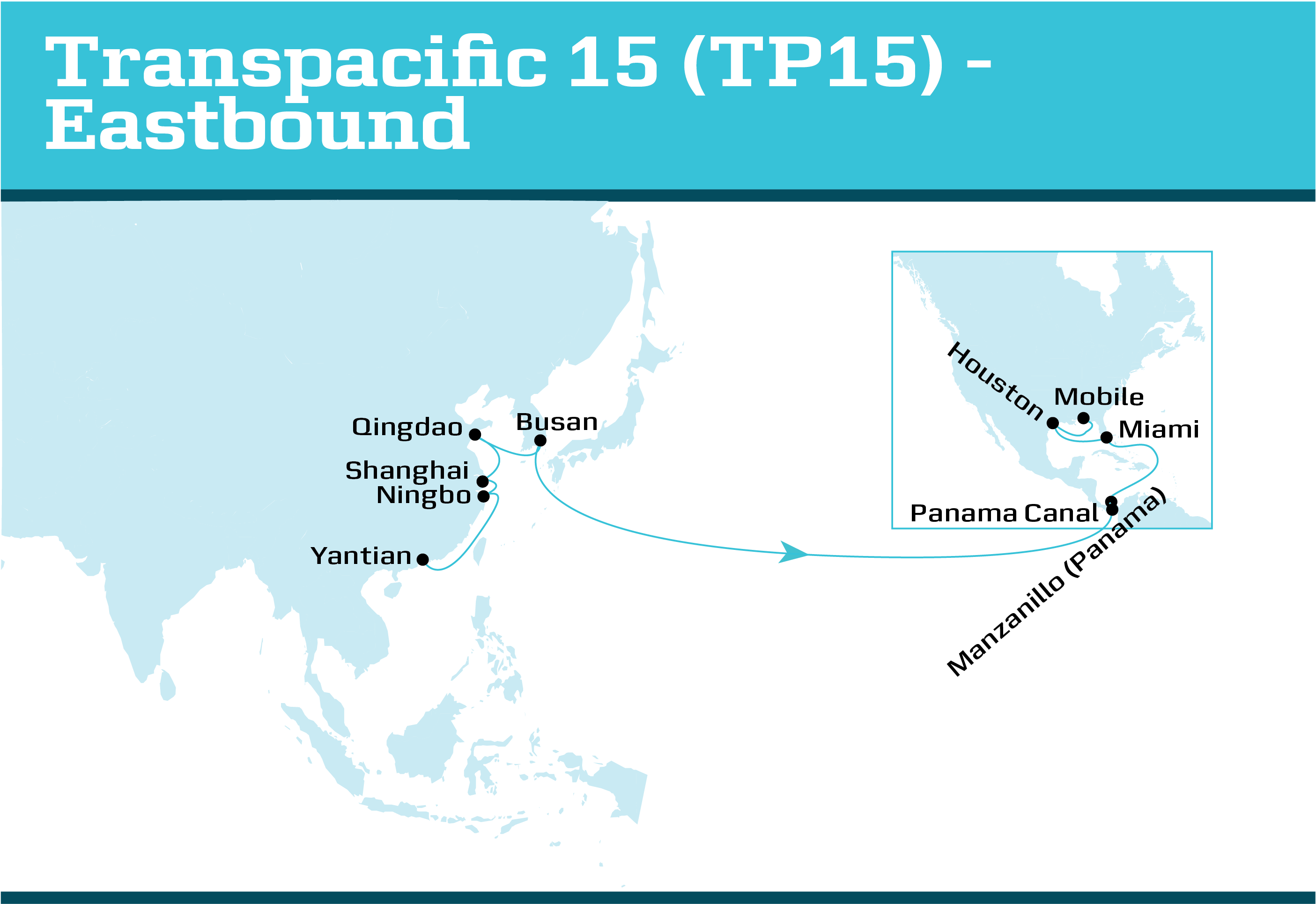